Provincializzare l’Europa
La costruzione degli imperi
Il processo di colonizzazione, che ha inizio nel XVIII secolo, si intensifica e si approfondisce nel corso dell’Ottocento
impulso dell’industrializzazione europea(tecnologie; velocizzazione degli spostamenti; incremento della produzione di armi)
modalità del dominio coloniale:
dominio economico commerciale indiretto
dominio coloniale diretto
azione militare e diplomatica per imporre una egemonia su territori sottratti ad altri stati
modalità di risposta delle élites autoctone:
modernizzazione per imitazione delle élites colonizzatrici
irrigidimento dei tratti identitari e distintivi rispetto all’Occidente che a volte sfociano in forme di resistenza armata
dialogo tra élites politiche autoctone e le principali religioni del paese (sovrapposizione di religioso/sacro e politico)
L’espansione coloniale europea tra il 1870 e il 1914
Alle soglie della prima guerra mondiale
Gli ‘imperi agrari’: 
Cina (Quing)
India (Moghul)
Giappone (Tokugawa)
Persia (dinastia safavide)
Impero Ottomano
Russia zarista
Impero asburgico
Impero ottomano (XIV-XVIII sec.)
Cosmopolitismo dell’Impero ottomano 
(a maggioranza musulmana sunnita : monarca sultano [sovranità temporale] e califfo [autorità religiosa])
Regime dei millet (attribuzione di funzioni amministrative civili alle comunità religiose).
	Comunità distinte non su base territoriale né 	nazionale, ma religiosa, riconosciute dallo Stato e 	alle quali era concessa una limitata autonomia 	amministrativa 
Coabitazione interreligiosa in un quadro di confessionalismo islamico
tanzimat (riforme) > 1839-1876: basi per la costruzione di uno stato moderno e laico 
tutti i sudditi uguali di fronte alla legge, senza distinzione di nazionalità o di religione
diritto dell’incriminato a un processo equo
imposte commisurate ai beni e ai redditi posseduti
legge che disciplina la coscrizione regionale
Costante erosione dei confini dell’impero, che subisce un’accelerazione nell’Ottocento
Spinte centrifughe dei signori locali, che tendono a emanciparsi dal controllo del centro
Tentativi di modernizzazione di alcuni sultani:
Selim III  (1761-1808)
Mahmud II (1785-1839)
Abdul Mecid I (1823-1861)
Le aree critiche:
Balcani
Creta
Libano
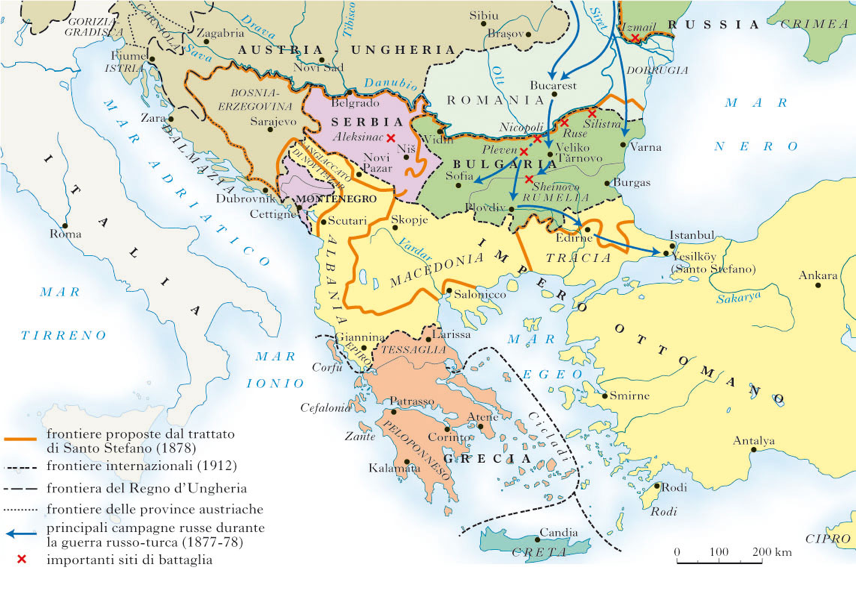 Persia e Afghanistan
India britannica
Indie olandesi
Cina e Giappone
Australia e Nuova Zelanda
Sudafrica
Africa